CareGuides
Reviewing CareGuide functionality, setup, and maintenance
[Speaker Notes: Welcome to the CareGuide webcast. Today we will be reviewing CareGuide functionality, how to setup CareGuides in your system, and how to maintain up-to-date CareGuides.]
Submit questions during the webcast
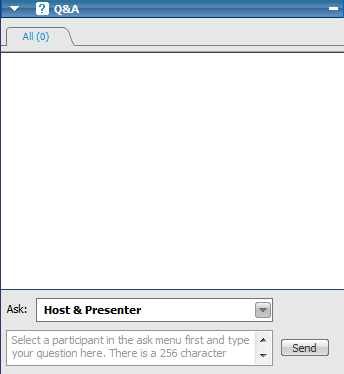 January, 2011
2
[Speaker Notes: If you have questions throughout the presentation, please type the question in the Q&A section and click the SEND button.]
What is a CareGuide?
What will be Covered Today?
Today we will:
Define a CareGuide
Demonstrate basic CareGuide functionality
Review the process for installing and setting up CareGuides in Enterprise EHR
Review CareGuide properties
Review preferences related to CareGuides
Review the process for applying CareGuide Updates
Demonstrate how to use CareGuide Admin
Considerations for Implementation
[Speaker Notes: Today we will be looking at CareGuides form the perspective of the physician as well as the support analyst.  By the end of today you will be able to define a CareGuide, Demonstrate the basic functionality of a CareGuide from the perspective of a clinician, review the process for installing and setting up CareGuides in Allscripts, Review CareGuide properties that are editable, review preferences that are used with CxareGuides, review the process for applying CareGuide updates, and demonstrate the use of CareGuide Admin.  I know it sounds like a lot, but we will get through it!  Today we will be using Allscripts Enterprise v11.2 HF 7 during our demonstrations.  Don’t forget to ask any questions during the presentation through the Q&A section.]
What is a CareGuide?
How are Quick Sets Similar to CareGuides?
Quick Sets
CareGuides
Used in v10 and v11
Populated per problem based on user’s ordering history
Created when an order is linked to a problem.
Able to view multiple Quick Sets at one time.
Set of medication and non-medication orders
Used in v11.
Orders can be defaulted per user, if desired
Used in v11 Only
Pre-delivered by Allscripts, but organizations can edit
Able to view one CareGuide at a time for each problem.
What is a CareGuide?
What is a CareGuide?
Allscripts defines CareGuides as: 

Pre-defined problem-based order sets that enable providers to quickly create a plan of care and build the health management plan for a specific problem. 
Each CareGuide deals with a specific clinical presentation
They facilitate the rapid entry of prescriptions, orders, and follow-up items for a patient encounter. 
The process of order selection also builds a customized patient education handout that includes a fixed text monograph about the condition or health maintenance topic that the template addresses.
[Speaker Notes: CareGuides are pre-defined problem-based order sets that enable providers to quickly
create a plan of care and build the health management plan for a specific problem. Each
CareGuide deals with a specific clinical presentation, such as an initial or follow-up visit for
a chronic disease, an acute self-limited presentation, or a health maintenance visit. They
facilitate the rapid entry of prescriptions, orders, and follow-up items for a patient
encounter. Order reminders selected from CareGuides are added to the health management
plan (HMP) component. The process of order selection also builds a customized
patient education handout that includes a fixed text monograph about the condition or
health maintenance topic that the template addresses. This document can print automatically
for the patient to take with them.]
What is a CareGuide?
There are four different types of CareGuides
Symptom Based
Diagnosis Based
Procedure Based
Health-Maintenance Based
963
[Speaker Notes: Allscripts delivers 61 CareGuides with v11.2.  If clients purchase CareGuides, they will have access to 963 CareGuides.  CareGuides can be divided into 4 categories:
1. Symptom Based – focused on the workup and symptomatic treatment of the identified symptom
2. Diagnosis Based – focused on confirmation of the diagnosis and includes workup orderable items as well as testing for complications, monitoring disease progression, and medication treatment for the disease.
3. Procedure based – Focused on post-procedure medication and lab testing but does NOT include the diagnostic testing that leads to the decision to perform the procedure. (Pre-procedure prep, management at the time of the procedure, and post-procedure care)
4. Health Maintenance based – Focused on age-range and sex-specific preventative care orderable items, including regularly scheduled tests, medications, immunizations, and health maintenance reminders.]
What is a CareGuide?
CareGuides consist of :
Medications
Orders
Consults
Referrals
Follow-up orders
Labs
Procedures
Radiology
Patient Precautions
Patient Instructions
Guidelines for any medication or non-medication orders
Monographs
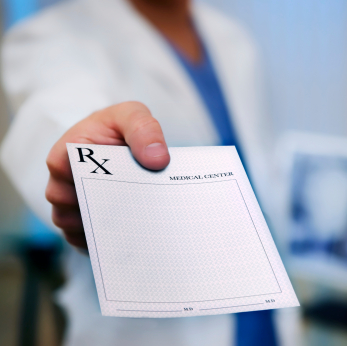 [Speaker Notes: CareGuides consist of medication orders, non-medication orders, guidelines attached to these orders, and monographs with patient instructions.  Providers are able to prescribe medications and orders directly from the CareGuide section of the ACI.  Not all CareGuides have orders in each category and the medication and non-medication orders will automatically be linked to the problem linked to the CareGuide.]
What is a Monograph?
Monographs:
Careguides also have a standard question and answer monograph 
Written at the 5th to 7th grade reading level.  
Can choose to replace the standard monographs with a free-text monograph
Spanish –translated monographs are available.
[Speaker Notes: Careguides also have a standard question and answer monograph written at the 5th to 7th grade reading level.  Clients can choose to replace the standard monographs with a free-text monograph to which they can add their own patient education content.
The Allscripts CareGuide templates include an option for Spanish translated monographs on the patient handout.]
What are Guidelines?
Allscripts refers to Guidelines as “JRJITI” or “Just Right, Just in Time Information”
Two types of Guidelines
Item Guidelines – Applies to orders reminders, instructions, follow-ups, and referrals that satisfy the National Quality Forum (NQF) measure requirements for Meaningful Use.
Template Guidelines – Can be used for any item.

These are set in CareGuide Admin for Enterprise and Personal Templates.
A red exclamation point next to an item in the CareGuide indicates it has a Guideline.
Accessed by right-clicking on an item with a red exclamation point and selecting Guidelines.
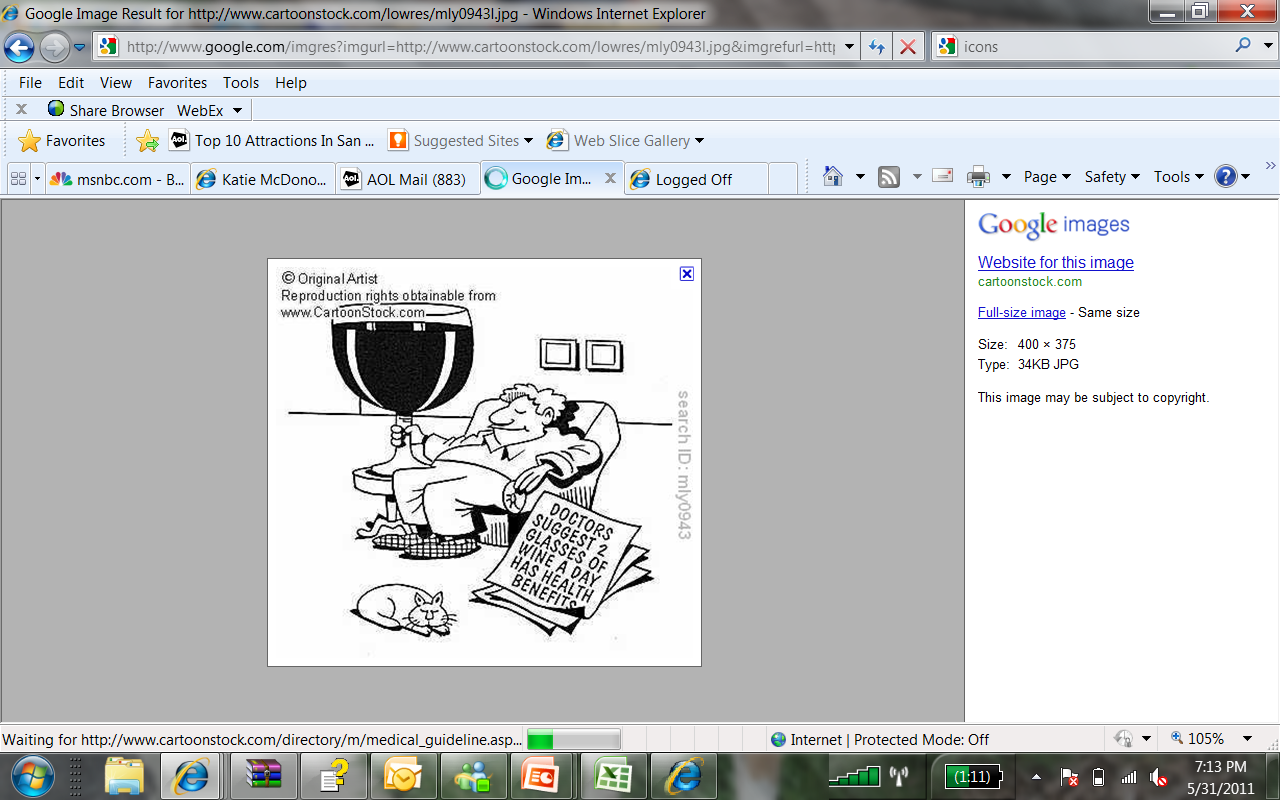 [Speaker Notes: Allscripts refers to Guidelines as JRJITI or Just Right, Just in Time Information.  The information in the guidelines is for the clinician prescribing the medication or order.  I will show you an example of a guideline in a few minutes.  There are two types of guidelines: item and template.  Item Guidelines can be applied to order reminders, instructions, follow-ups, and referrals that satisfy the NQF measure requirements for MU.  Template Guidelines can be used for any item on a CareGuide.  All guidelines are set in CareGuide Admin on the Enterprise or Personal tab, depending on the CareGuide.  A clinician will know there is a guideline for an item because a red exclamation point will display to the left of the item in the CareGuide.  The clinician can view the guideline by right clicking on that item and selecting Guidelines.]
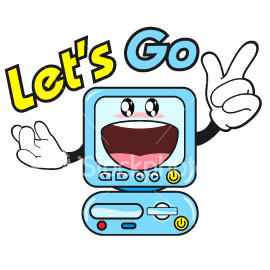 Let’s review CareGuides from the perspective of a physician!
Who Decides the Content that Displays in CareGuides?
The evidence hierarchy for all CareGuide content is as follows:

      Clinical Practice Guidelines
Expert Panel Recommendations
Standards of Care
Expert Opinion
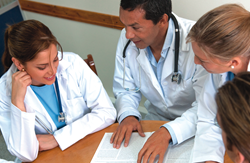 [Speaker Notes: Many of you may be wondering who decides what information should display in the CareGuide?  Who decides which medications should be prescribed for which diagnosis and which orders are important to help monitor certain diagnoses.  The answer is that there are several resources that contributed to the 963 CareGuides including clinical practice guidelines, recommendations from a panel of experts, standards of care, and expert opinion.]
How do I Gain Access to CareGuides?
Purchase CareGuides from Allscripts 
Get CareGuide Content Installed onto your system
Enter a SupportForce case requesting CareGuides be loaded to your system.
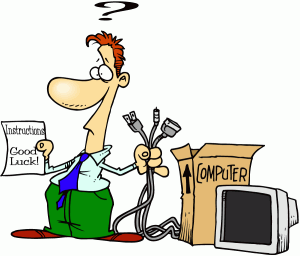 [Speaker Notes: Now that you know what a CareGuide is and how a clinician may use it, you may wonder how you get CareGuides installed onto a system.  The answer is simple.  The client will need to purchase CareGuides from Allscripts in order to have access to all 963.  There is a set of 61 that come delivered with v11.2 and can be installed by the client’s technician with the installation of v11.2  After purchasing the CareGuides, the next step would be to enter a SupportForce case requesting CareGuides be loaded into your system.]
How do I setup CareGuides?
Complete OID to OCD Mapping
This is often completed during the Orders implementation process.  
NOTE: It is not required for a client to be using Orders in order to implement CareGuides, but it is recommended.
Within CareGuide Admin, save the Allscripts-delivered CareGuides as Enterprise.
NOTE: If Providers are reviewing CareGuides on the front-end, the CareGuides will need to be Active within the Enterprise section of CareGuide Admin.
[Speaker Notes: The answer to the poll question tells me _______________________.  Those of you that do not currently use Orders, you can still implement CareGuides, you will just not be able to use CareGuides to their full potential.  The orders in CareGuides will not work properly until OID to OCD mapping is complete.  This process is normally completed during the Order implementation.  If a client is using the orders in CareGuides, it is essential that OID to OCD mapping be completed prior to making CareGuides available to users.  The next step in setting up CareGuides to be viewed by clinicians or editable in TW Admin is to save the Allscripts-delivered Careguides as Enterprise.  I will demonstrate this in a minute, but this is done by going into CareGuide Admin within TW Admin, clicking on the Allscripts tab, right-clicking the CareGuide and choosing Save as Enterprise.]
What Properties of CareGuides are Editable?
CareGuide properties can be edited from CareGuide Admin within the TWAdmin workspace.  The editable properties include:
Changing the Display Name of a CareGuide
Changing the order of different orderable items 
Adding/Deleting Orderable items
Adding/Deleting Menu Items
Editing the Monograph
Creating a Free Text Monograph
Making the CareGuide accessible to certain ages/genders
Linking Problems to CareGuides (At least one problem must be linked to a CareGuide for it to be accessible to users)
How do I Edit a CareGuide?
**Prior to editing CareGuides, a copy of the original CareGuide should be made and saved as a Draft with a new display name that distinguishes the CareGuide from the delivered CareGuide.  (i.e. Galen Anxiety Disorder).

Enterprise CareGuides
Edited from TWAdmin CareGuide Admin Enterprise
Delivered templates can only be edited AFTER they are moved to the Enterprise tab (right click on CareGuide from Enterprise tab and select Edit).
Personal CareGuides
Can be edited by an analyst or physicians
Edited from TWAdmin CareGuide Admin Personal OR Phys Admin By Module Base CareGuide Template Management
Can Providers Edit/Create their Own CareGuides?
.  
YES!

There are 2 places providers can update their Personal Templates:
Providers can save a CareGuide as a Personal Template from within the ACI.
Providers can access their personal templates and make changes from within the Phys Admin workplace by clicking on “By Module” and then clicking on “Base”.
The edits made to the CareGuide will only affect the provider’s Personal Templates NOT the Enterprise Templates.  
A provider’s personal templates can be edited support analysts through TWAdmin CareGuide Admin Personal.
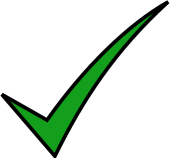 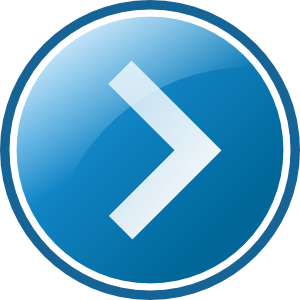 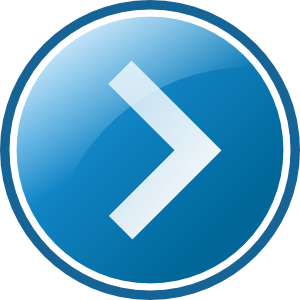 CareGuide Preferences
Print Patient Education

	Always – Patient education material always prints regardless of whether a CareGuide template is associated during a patient encounter.
	Only if CareGuide Associated – Patient education material only prints if a CareGuide template is associated during the patient encounter.
Never – Patient education material never prints automatically.  It will only print if the user manually chooses to print from the Encounter Summary window.
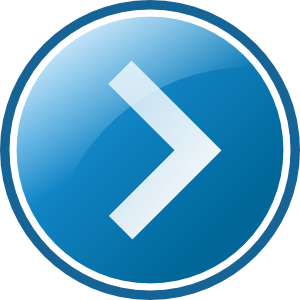 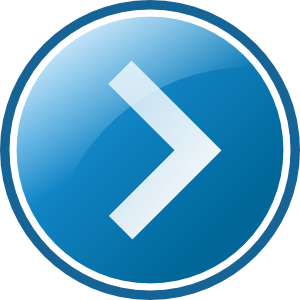 CareGuide Preferences
CareGuide Default Opening Section
All – All CareGuide sections display in the ACI when the CareGuide section is opened.
Follow-up/Referrals – Only Follow-up and Referral sections display in the ACI when the CareGuide section is opened.
Instructions – Only the Instructions section displays in the ACI when the CareGuide section is opened
Medications – Only the Medications sections displays in the ACI when the CareGuide section is opened
Orders – Only the Orders sections displays in the ACI when the CareGuide section is opened
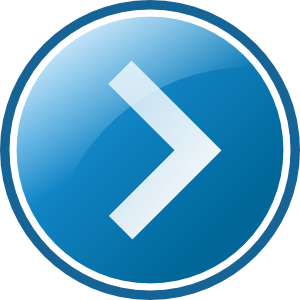 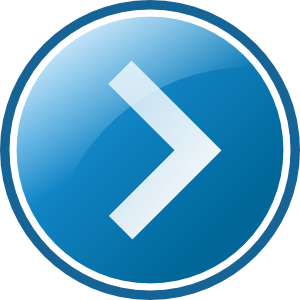 Allow Advanced Personal Editing of CareGuide Templates

N (Do Not Allow): If set to N providers have the following CareGuide editing abilities:
Save selections as defaults (i.e. labs a provider prefers, medications, problems, etc.) 
Edit the SIGs for the medications and variables (i.e. provider prefers for patient to check temp twice daily instead of once).  Providers would be able to save this default
Add customized guidelines and save to a personal template.
Set a default opening section and save to a personal template.
Add ad hoc items for the current patient (from the ACI only).  These ad hoc are not saved to a personal template. 
Y (Allow): If set to Y the providers will have the following in ADDITION to the N abilities:
Add new orderable items and save them to the template
Delete items or headers
Edit headers
Rearrange items or headers
CareGuide Preferences
How do I receive CareGuide Content Updates?
CareGuide updates are downloaded from the AHSFTP server.  The latest released version is 2011-1.

Directions can be found in the CareGuide Delivery Instructions:
Step-by-step instructions on installing the different CareGuide Content Updates.
Can be found under: SupportForce  Product Documentation  Allscripts Enterprise EHR  Clinical Content  CareGuide Releases
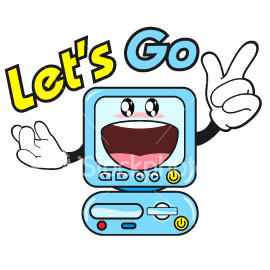 Now that we know all there is to know about CareGuides, let’s checkout how to update, edit, and use CareGuides in Allscripts.
CareGuide Considerations
Why use Careguides?
Powerful tool for physicians, especially for new adopters
Provides a general structure for standardization of care
Meaningful Use (Patient Education, CPOE, Clinical Decision Support Intervention)
Because you can!

Implementation
Prioritize by starting small
Minimal edits, if it all
Promote, promote, promote!
[Speaker Notes: Let’s take a look at some important considerations for the big picture when it comes to careguides. First of all, why do you need careguides? My answer to that would be that it is an extremely powerful tool for physicians and assists greatly in the ordering process, making it more efficient. This is especially true for early adopters who do not have QuickSets built yet based on their historical ordering behavior per problem. Although the process to implement careguides is time-consuming, it can be a huge win for physicians.

What they also do is provider a general structure for standardization of care across diseases for your organization. You would know that for say, Diabetes, the physicians have access to a tool that will give them a general guideline for recommended orders based on that condition. Now, providers can always add or remove from the general order set, but at least there is some standard to start from.

Meaningful Use is a huge reason as to why, and ultimately may be THE reason that organization who are struggling to get careguides implemented now ultimately end up doing so. I am referring specifically to the Stage 1 measures that involve providing patient education resources to the patient as well Computerized Physician Order Entry. Stage 2 Meaningful Use also includes a measure for Clinical Decision Support Intervention which can be also be met by using careguides.

Lastly, do it because you can! If I had to venture a guess, I would say that most organizations out there have not yet implemented careguides due to many reasons such as not having enough time or resources to do so, or other project priorities taking precedence over careguides. In many cases your organization may have even purchased the full set of careguides, maybe even years ago, and still have not yet had time or resources to implement them. I like to think of who have purchased but have yet to implement careguides as being analagous to a middle aged guy who got a wild hair one day and buys a harley and two years later it is sitting in his garage collecting dust. Isn’t it time to get that thing out on the open road where it can be truly appreciated?! Isn’t it time to finally realize the benefit of this powerful tool? I sure think so.

Well, you may be saying, that’s all well and good, and maybe you’re even a little inspired to get this process started, or to re-start a process you had to put on hold in the past. But that begs the question, HOW? This question is a very valid one, as the whole process can seem very overwhelming once you start to understand what all is involved. What I would recommend is to prioritize by starting small. What I mean by that is to focus on one physiologic category and get that out there and at least you have a platform to build on from there. You could even have a pilot group to create excitement at the physician level as to a new tool that is in the process of being implemented in your organization, in addition to other valuable benefits of a pilot in terms of potential work effort due to resource limitations  as well as the valuable feedback you can collected from your pilot physicians.

The other point I’d like to emphasize is to minimize the number of edits you allow before activating a careguide. If at all possible, don’t allow any edits before you implement careguides. This will speed up the process considerably. Like many things, the best feedback for meaningful and effective change comes after utilizing something on a daily basis to see what you like and don’t like, and careguides is no exception. Don’t get caught up in too much of the details if it means the difference for your organization to implement or not implement careguides. And the last thing I’d say is promote, promote, promote! As healthcare is a business driven by physicians, if there is ever a tool or workflow that is going to make their day easier or allow them to provide better patient care, don’t hesitate! Physicians are your greatest asset as an organization, and getting them on board with the process will create good momentum within your organization to hopefully get careguides pushed up higher on the project priority list.]
References
Enterprise EHR Product Documentation
CareGuides_UG_v11.2_EnterpriseEHR[1].pdf
CareGuides_AG_v11.2_EnterpriseEHR[1].pdf

Galen Wiki
http://wiki.galenhealthcare.com/CareGuides
http://wiki.galenhealthcare.com/Activating_Allscripts_Enterpise_EHR_CareGuides
http://wiki.galenhealthcare.com/Careguides_FAQs:_Frequently_Asked_Questions
http://wiki.galenhealthcare.com/11.x_to_11.2_Careguide_Strategy
Q & A
http://wiki.galenhealthcare.com/Webcasts
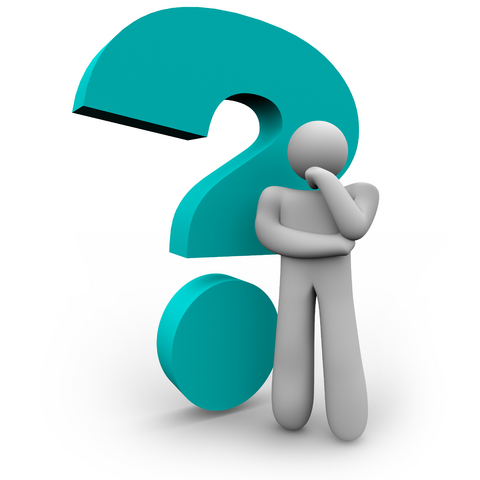 Thank you for joining us today, for additional assistance….
You can contact us through our website at 
www.galenhealthcare.com
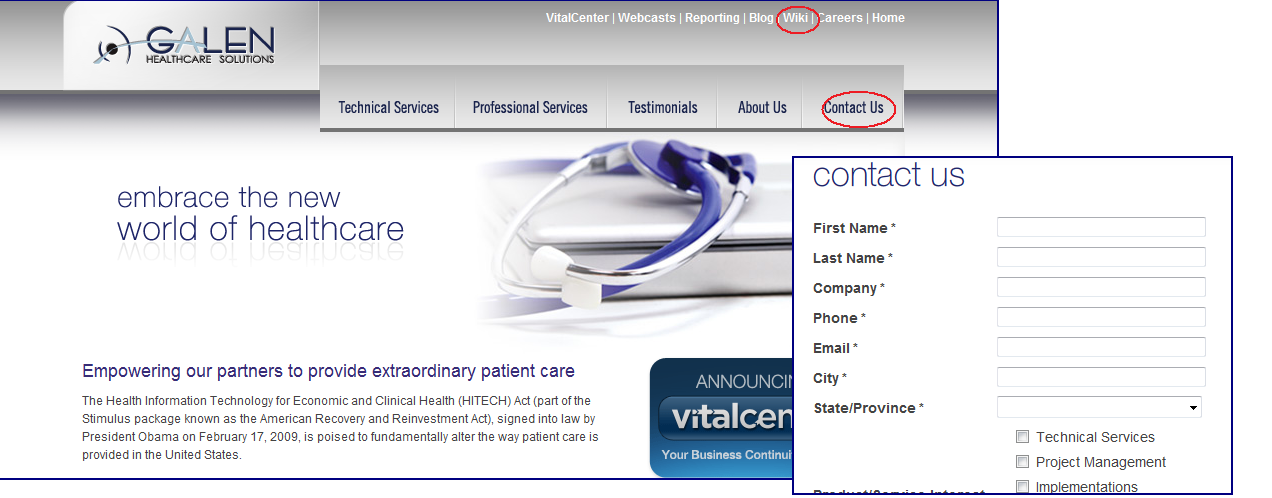